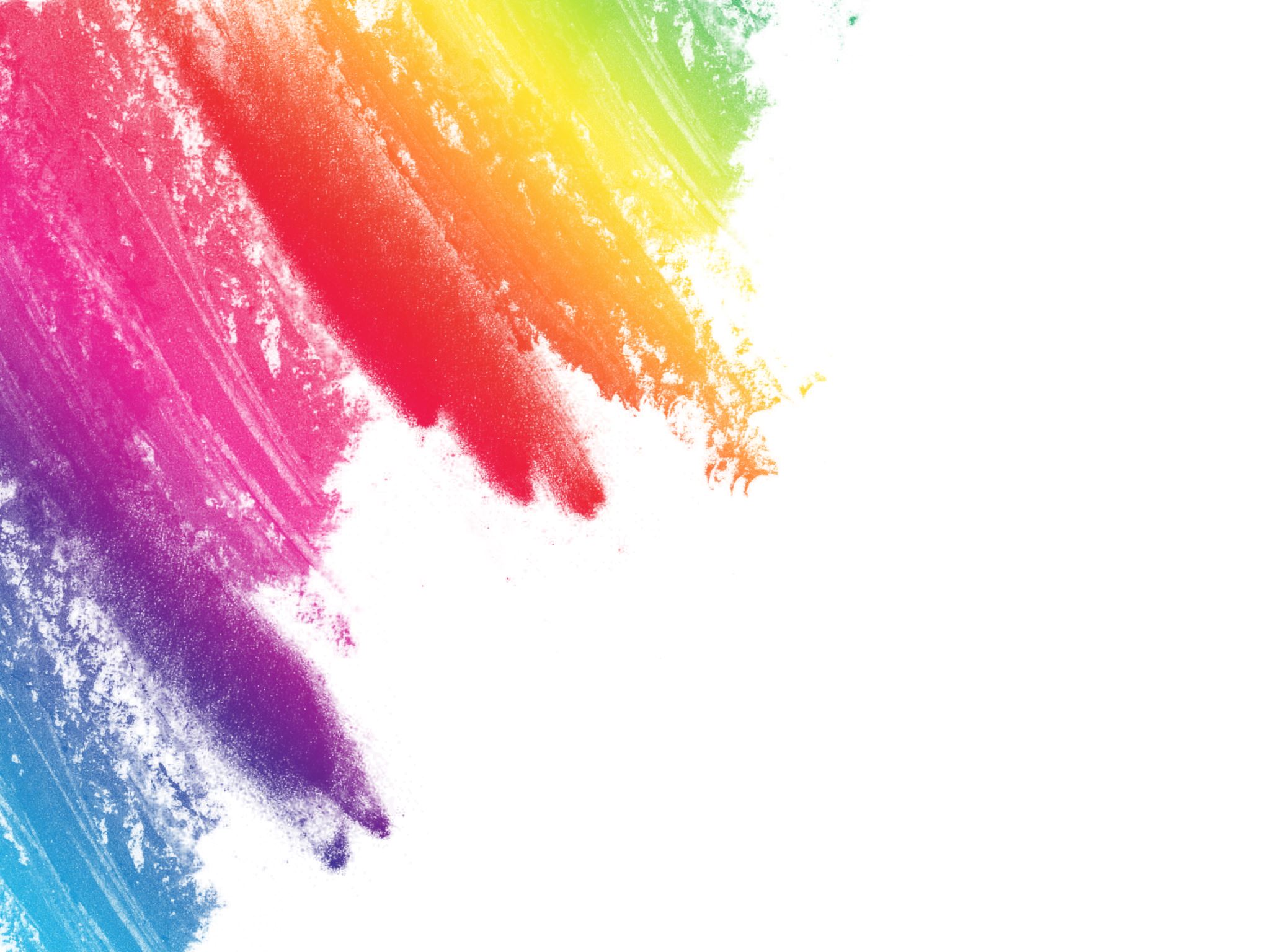 Testi sulla conoscenza umana di Cristo
Gesù. Coscienza, libertà, redenzione
Considerazioni generali
L’epoca patristica e la comprensione graduale della Cristologia
Ariani e apollinaristi e alessandrini: lo schema Logos-Sarx e l’onniscienza
Antiocheni e la difficoltà dello schema Logos-Anthropos.
I Padri in ordine sparso
Calcedonia e la difficoltà per entrare all’argomento nel clima del miafisismo e del mondo culturale greco romano.
Scuola antiochena---Diodoro di Tarso (m. 391/392), Fragmento 36---Testo ACO 1.1.5modificato. Cf. B. Lonergan, De Verbo Incarnato, 621.623.
«Gesù dunque cresceva in età e in Sapienza (lc 2,52). Questo non si può dire del Verbo perché il Dio perfetto è generato da colui che è perfetto, la Sapienza da colui che è Sapienza e la forza da colui che è potenza. Quindi non era lui che cresceva, e non era lui imperfetto così che dovesse tra giungere la perfezione mediante la crescita. Perché ciò che cresceva in età e in Sapienza era la carne. E una volta che questa era stata creata ed era nata, la divinità non gli diede immediatamente tutta la sua saggezza, ma la diede al suo corpo a poco a poco».
Scuola antiochena
Con Diodoro siamo nella stessa linea che poi sarà di Nestorio, cioè distinguere le proprietà sottolineando l’impossibilità di attribuirle a un solo soggetto. 
 Con Teodoreto cinquanta anni dopo si sottolinea la distinzione delle proprietà ma si afferma la comunicazione in un solo soggetto. 
Per non arrivare a una idea inaccettabile di Dio (che sarebbe, per esempio, ignorante) o, in alternativa, per non arrivare a una idea di Cristo come creatura inferiore al Padre
Scuola antiochena---Teodoreto di Cirro (m. 460), Epistola 151---Cf. B. Lonergan, De Verbo Incarnato, 625.
«Perciò tutte le qualità umane del Signore Cristo, la fame, intendo, la sete e la stanchezza, il sonno, la paura, il sudore, la preghiera, l'ignoranza e simili, affermiamo che appartengono alla nostra natura che Dio Verbo assunse e unì a sé nell'operare la nostra salvezza. 
Ma la restituzione del moto ai mutilati, la risurrezione dei morti, la fornitura dei pani e tutti gli altri miracoli li riteniamo opere della potenza divina. 
In questo senso dico che lo stesso Signore Cristo soffre e distrugge la sofferenza; soffre, cioè, nell’ordine delle cose visibili, e distrugge la sofferenza nell’ordine della Divinità che lo inabita ineffabilmente»
Scuola alessandrina
Critica di Cirillo alla cristologia di Teodoreto di Cirro

 Cirillo critica giustamente che Teodoreto non dica che la natura umana assunta è del Verbo (come una sua parte).
 Egli poi va avanti dicendo che quando Teodoreto parla di una ignoranza nella natura assunta dal Verbo, di là si deduce che Gesù è una sorta di profeta (e quindi che è diverso dal Verbo: questo resta implicito.
Scuola alessandrina---Cirillo alessandrino (m. 444), Apologia 12 anathematismorum contra Theodoretum ---Cf. B. Lonergan, De Verbo Incarnato, 627.
Critica di Cirillo alla cristologia di Teodoreto di Cirro

«Quindi, se non stai mentendo quando chiami Gesù un solo Cristo e Signore e affermi che lo stesso individuo è allo stesso tempo sia Dio che uomo, perché allora lo dividi e perché non ti vergogni di parlare di due figli? 
Se colui che è onnisciente non è identico a colui che ha una conoscenza limitata—se colui che è perfetto nella sapienza e conosce tutto ciò che il Padre conosce non è identico a colui che riceve solo una rivelazione parziale—allora, certamente, ci sarebbero due soggetti distinti»
(…)
Sostenere che Dio ha in sé la forma del servo e abbia concesso (a questa forma) una rivelazione, di tipo parziale, ci suggerisce che l'Emmanuele è semplicemente un profeta e un uomo e un portatore di Dio, e nient'altro.
Scuola alessandrina
Critica di Cirillo alla cristologia di Teodoreto di Cirro

 Ma è del tutto giusta la critica di Cirillo? Non può essere che il Verbo nella storia abbia limiti di conoscenza e nonostante ciò sia veramente il Verbo?
Cirillo non sembra considerare questa possibilità e perciò leggerà i testi del vangelo dove si accenna a ignoranza in Cristo, come testi di tipo pedagogico. Esempio       ------->
Scuola alessandrina---Cirillo alessandrino (m. 444), Thesaurus de Sancta et consubstantiale Trinitate, assertio 28---Cf. B. Lonergan, De Verbo Incarnato, 629.
Cirillo sul testo di Lc 2,52: «Egli cresceva… in sapienza…»

«Un’interpretazione plausibile del detto. Una legge naturale non permette all’uomo di avere una mente, per così dire, molto al di là della propria età, ma la mente che è in noi in qualche modo corrisponde e si sviluppa in sintonia con la crescita del corpo. 
Così il Verbo era nella carne, diventando uomo, come è scritto, ed era perfetto, essendo la Sapienza e la Potenza del Padre. Poiché doveva in qualche misura conformarsi all’abitudine della nostra natura, affinché a coloro che lo vedevano non apparisse come qualcosa di estraneo all’uomo, si rivelò poco a poco, man mano che il corpo maturava, e giorno dopo giorno si mostrava sempre più saggio a coloro che lo vedevano e lo ascoltavano, essendo [in realtà] perfetto in ogni cosa, come è già stato detto, ma seguendo la consuetudine comune della natura [umana].
Quando dunque senti dire: "Eccelleva in sapienza e grazia", non pensare che in Lui ci sia stato un aumento di sapienza, perché il Verbo di Dio non è carente in nulla, ma poiché agli occhi di coloro che lo vedevano appariva sempre più saggio e pieno di grazia, si dice che eccelleva, nel senso che ciò che cresceva non era la sua sapienza, ma l’ammirazione di coloro che lo contemplavano»
Padri latini---Ambrogio (m. 397), De incarnationis dominicae sacramento, VII, 72---Cf. B. Lonergan, De Verbo Incarnato, 635.
Ambrogio sul testo di Lc 2,52: «Egli cresceva… in sapienza…»

«Come poteva progredire la Sapienza di Dio?
Ti insegni l'ordine delle parole. Vi è un progresso nell’età e un progresso nella sapienza, ma si tratta della sapienza umana. Per questo motivo, ha premesso il riferimento all’età, affinché tu credessi che fosse detto in riferimento all’uomo, poiché l’età non appartiene alla divinità, ma al corpo. Dunque, se progrediva nell’età umana, progrediva anche nella sapienza umana. Ora, la sapienza cresce attraverso la comprensione, perché la sapienza deriva dalla comprensione. (…)
Ciò che progredisce necessariamente cambia in meglio, ma ciò che è divino non cambia; dunque, ciò che cambia non può essere divino. Pertanto, a crescere era la comprensione umana; dunque, Egli ha assunto una comprensione umana»
Padri latini---Ambrogio (m. 397), De incarnationis dominicae sacramento, VII, 72---Cf. B. Lonergan, De Verbo Incarnato, 635.
Ambrogio sul testo di Lc 2,52: «Egli cresceva… in sapienza…»

Qui si vede come Ambrogio non veda un problema nel affermare che Gesù cresceva nella comprensione umana. Cirillo diceva che quella idea poteva portare a considerare Gesù come un profeta e dunque a distinguerlo del Verbo. 
Vediamo nel prossimo testo che Ambrogio (che visse un poco prima di Cirillo) e di un altro parere.
Padri latini---Ambrogio (m. 397), De incarnationis dominicae sacramento, VII, 76---Cf. B. Lonergan, De Verbo Incarnato, 635.
Ambrogio sul testo di Lc 2,52: «Egli cresceva… in sapienza…»

«Ma tu dici: Si deve temere che, attribuendo a Cristo due comprensioni principali o una sapienza duplice, lo si divida. Ma forse, quando adoriamo sia la sua divinità che la sua carne, lo dividiamo? O quando veneriamo in Lui l’immagine di Dio e la croce, lo dividiamo? L'Apostolo, che ha detto di Lui: Infatti, se fu crocifisso per la nostra debolezza, ora vive per la potenza di Dio (2Cor 13,4), ha detto chiaramente che Cristo non è diviso. E forse, quando diciamo che ha assunto un’anima razionale e una capacità di intelletto pari alla nostra, lo dividiamo? (1Cor 1,13).»
Padri latini---Agostino (m. 430),
Vediamo che Agostino è di un altro parere rispetto ad Ambrogio, e si avvicina più a Cirillo, dando ai testi del vangelo che parlano di ignoranza una interpretazione pedagogica.
Padri latini---Agostino (m. 430), De genesi contra manicheos, I, 22-34---Cf. B. Lonergan, De Verbo Incarnato, 639.
Agostino sul loghion dell’ora

«Conforme a questo stesso modo di esprimerci anche nostro Signore dice d'ignorare il giorno e l'ora della fine del mondo. Ora, che cosa può esserci ch'egli ignori? Ma poiché egli nascondeva ai suoi discepoli quel particolare per la loro utilità, disse d'ignorarlo poiché, nascondendolo, faceva in modo che lo ignorassero essi. Seguendo questa figura retorica il Signore disse anche che quel giorno era noto solo al Padre poiché lo faceva conoscere al medesimo Figlio.
Padri latini---Agostino (m. 430), De Trinitate, I, 11-12, 23---Cf. B. Lonergan, De Verbo Incarnato, 641.
Agostino sul loghion dell’ora

«In quanto egli è Dio, tutto ciò che ha il Padre gli appartiene ed egli lo conferma: Ogni cosa tua è mia ed ogni cosa mia è tua. In quanto uomo la sua dottrina non è sua ma di Colui che lo ha mandato.
Ecco un’altra affermazione di Cristo: Quanto poi a quel giorno e a quell’ora nessuno ne sa nulla, neppure gli Angeli in cielo né il Figlio, ma solo il Padre. Egli infatti ignora ciò che fa ignorare, cioè ignorava quanto non poteva in quel momento insegnare ai suoi discepoli».
Padri e scrittori dei primi secoli
La crisi agnoeta
Temistio (ca. 550): l’unione ipostatica non conferisce onniscienza alla persona composta
Posizione curiosa per un miafisita, che fu molto criticato nei circoli miafisiti, dove si asseriva l’unità di attività e di volontà di Cristo. E anche di scienza.
La crisi agnoetaGregorio di Nazianzo(Oratio 30 [SC 250, 258])
Gregorio di Nazianzo: c’è ignoranza in Cristo-uomo, ma si può veramente distinguere tra le due scienze?
"Quanto a quel giorno e a quell’ora, nessuno li conosce, neppure il Figlio stesso, ma solo il Padre." Eppure, come potrebbe la Sapienza ignorare qualcosa—quella stessa Sapienza che ha creato i mondi, che li porta a compimento, che li rinnova, che è il limite di tutte le cose create, che conosce le cose di Dio così come lo spirito dell’uomo conosce ciò che è in lui? Infatti, cosa può esserci di più perfetto di questa conoscenza? (…)
Dunque, è evidente per tutti che Egli conosce come Dio e non conosce come uomo—se si può distinguere ciò che è visibile da ciò che è compreso solo dal pensiero. Infatti, l’uso assoluto e incondizionato del Nome "il Figlio" in questo passo, senza l’aggiunta di "di chi", ci suggerisce che dobbiamo intendere l’ignoranza nel senso più rispettoso, attribuendola all’umanità e non alla divinità.
La crisi agnoeta
Riaffiora la stessa domanda di prima sotto un’altra formulazione: 
Si può veramente distinguere tra le due scienze senza ricadere nei due soggetti allo Nestorio?
Per S. Gregorio la risposta è: «No»
La crisi agnoetaS. Gregorio Magno_________Lettera Sicut Acqua a Eulogia di Alessandria (anno 600) ___________Dz-H 474-476
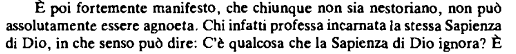 La crisi agnoetaS. Gregorio Magno_________Lettera Sicut Acqua a Eulogia di Alessandria (anno 600) ___________Dz-H 474-476Dz-H 474-476
Per due motivi
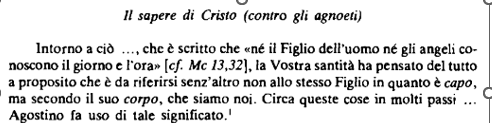 1.
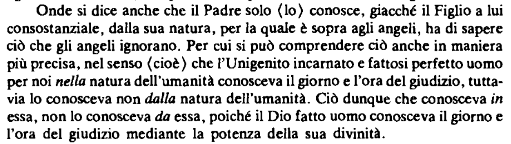 2
Testi medievaliSan Bonaventura_____(In III Sent., XIII, I, III)
Il principio di perfezione


«In Cristo, secondo la natura umana, fin dal primo istante della sua concezione vi fu una pienezza di grazia perfetta e compiuta. Infatti, non sarebbe stato conveniente che il Verbo increato si unisse all’anima mediante l’unione più perfetta possibile, ossia l’unione nell’unità della persona, senza che quell’anima fosse deiforme, nella misura in cui ciò era possibile. Per questo motivo, essa non possedeva soltanto una deiformità data dalla grazia e dalla gloria, ma superava ogni altra grazia e gloria. Inoltre, in lui non vi fu soltanto una pienezza sufficiente (...), ma anche una pienezza sovrabbondante»
La triplice scienza di Cristo

Testo: 
«L'anima di Cristo, oltre alla conoscenza che aveva nel Verbo, possedeva anche una conoscenza delle cose dal Verbo, non solo una conoscenza di semplice intelligenza, ma anche di esperienza»

Commento 1
Si tratta qui di tre tipi di conoscenza: 
1° «nel Verbo»: questa è gloriosa: la scienza di visione propria della gloria
2° «dal Verbo» che è duplice: 
la «semplice intelligenza», cioè la scienza infusa (che Bonaventura attribuisce anche a Adamo prima della caduta); 
3° «l’esperienza» che si riferisce soprattutto alla sofferenza di Cristo. 

Commento 2
Le fonti sono: «nel Verbo», «dal Verbo», «dal corpo: sensi, ecc.».
Testi medievaliSan Bonaventura_____(In III Sent., XIV, III, II)
Testi medievaliSan Bonaventura_____(De scientia Christi, VII, Conclusio)
La scienza vista «nel Verbo»
Testo: 
«L'anima di Cristo nel Verbo non comprende propriamente le cose infinite; tuttavia, in quanto il Verbo è esemplare fattivo, essa è orientata ad esso comprendendolo; ma in quanto il Verbo è esemplare espressivo, essa è orientata ad esso non comprendendolo, ma essendo superata da esso».

Commento
La scienza che ha il Verbo come esemplare "factivum" (cioè come principio attivo e produttivo delle creature) è finita, perché le cose prodotte sono di fatto finite. Di tutto ciò l’anima di Cristo ha un certo grado di comprensione.
Invece, la scienza del Verbo come esemplare "expressivum" (cioè come principio espressivo della piena manifestazione della realtà divina) è infinita ed eccede la capacità di comprensione dell'anima di Cristo.
Testi medievaliSan Bonaventura_____(De scientia Christi, VII, Conclusio)
La scienza vista «nel Verbo»
Testo: 
«Se dunque parliamo della conoscenza di ciò che è essenziale alla gloria, dico che l'anima di Cristo conosce in atto tutto ciò che conosce abitualmente, perché la gloria è un habitus in atto (...). Se invece parliamo della conoscenza di quelle cose che non sono essenziali alla gloria, allora non è necessario che conosca in atto tutto ciò che conosce abitualmente (...).
E perciò, nello stato di gloria, non è incompatibile il considerare qualcosa ora che prima non veniva considerato. Né ciò contraddice la perfezione della creatura, poiché il perfezionamento della creatura consiste nel riempimento della sua capacità; e la creatura è capace di più cose secondo la conoscenza abituale che secondo la considerazione attuale».
Testi medievaliSan Bonaventura_____(In III Sent., XIV, III, II)
Progresso di Cristo nella scienza dal Verbo?
Testo: 
«L'anima di Cristo progredì non secondo la conoscenza della semplice notizia, ma secondo la conoscenza dell'esperienza»

Commento
Non ebbe più scienza infusa (cognitio simplicis notitiae) perché aveva tutta, ma ebbe l'esperienza di quello che accadeva (cognitio experientiae). 
Il senso è che l'anima di Cristo non acquisiva concetti che non avessi prima (per scienza infusa), ma cresceva in termini di fare esperienza di quelle realtà. Il dolore, per esempio, non poteva venire dal Verbo.
Testi medievaliSan Bonaventura_____(In III Sent., XIII, I, III Concl)
Progresso di Cristo nella grazia e scienza?
Testo con obiezione (Obiezione 3°): 
«Se si dicesse che Cristo sembrava progredire esteriormente, come affermano Gregorio e il Maestro, e che per questo dava esempio, allora si pone la questione: o realmente progrediva interiormente, oppure no. Se sì, allora non era pieno di grazia. Se no, allora mostrava una cosa diversa dalla realtà: dunque era mendace. Ma è inconcepibile attribuire la menzogna a colui che è la stessa Verità»

Risposta di Bonaventura
E sebbene le opere esteriori dessero l’apparenza di un suo progresso, tuttavia egli non era mendace, perché non indicavano alcuna perfezione che non fosse già in lui. Se poi, attraverso le sue opere, non manifestava la sua perfezione suprema, ciò non significava simulare il falso, ma piuttosto nascondere la verità; il che è lecito e utile per il nostro bene.
Testi medievaliSan Tommaso d’Aquino_____(S. Th. III, IX, intr.)
Forme della scienza umana di Cristo. 
Testo: 
«Sulle specie di scienza di Cristo si pongono quattro quesiti: 1. Se Cristo avesse un’altra scienza oltre quella divina; 2. Se avesse la scienza dei beati o dei comprensori; 3. Se avesse la scienza infusa; 4. Se avesse una qualche scienza acquisita»
Commento
1. Il primo punto riguarda il fatto se Cristo possedesse una scienza adeguata al modo umano di conoscere. Gli altri punti sviluppano i tre diversi tipi di scienza che, secondo San Tommaso, si adattano a un conoscere umano.
2. È importante tenere presente che, all'interno della scienza umana, rientrano sia scienze di origine soprannaturale (origine divina) sia scienze di origine naturale (origine umana).
3. La risposta di Tommaso sarà in ogni caso affermativa.
Testi medievaliSan Tommaso d’Aquino_____(S. Th. III, IX, I)
Duplice scienza di Cristo: divina e umana
Testo
«La scienza non c’è nella persona se non in dipendenza della sua natura»
Commento
Una verità è nell’oggetto conosciuto come causa di essa, ma la verità formalmente è nella mente, nell’intelletto che la conosce. Perciò dipende della natura stessa dell’intelletto, del modo come esso conosce. In Gesù ci sono due intelletti, dunque due tipi di scienze diverse.

Testo
«Cristo avrebbe inutilmente un anima intellettiva, se non l’esercitasse nella conoscenza. E questo costituisce scienza creata»
Commento
Per questo motivo non c’è in Cristo solo la scienza divina
Testi medievaliSan Tommaso d’Aquino_____(S. Th. III, IX, II)
La visione beatifica del Cristo terreno
Testo argomentativo
«L’uomo  è destinato alla visione di Dio come a suo fine (…) Gli uomini giungono al loro fine della felicità per mezzo dell’umanità di Cristo (…) Perciò era necessario che la conoscenza consistente nella visione di Dio fosse in Cristo nella maniera più eccellente»
Commento
L'argomento di Tommaso è coerente e non solleva questioni se applicato al Cristo glorificato, le solleva invece se applicato al Cristo terreno. 
La visione beatifica implica atemporalità e immediatezza di ogni conoscenza, mentre la conoscenza umana nella storia è successiva e limitata. 
Conciliare senza contraddizioni visione beatifica e condizione storica è problematico, poiché la presenza della visione beatifica sembra affievolire o eliminare la condizione di esistenza dell’umano nel tempo con i processi di apprendimento e di sviluppo interno e socioculturale che comporta.
Testi medievaliSan Tommaso d’Aquino_____(S. Th. III, IX, III)
La scienza infusa del Cristo terreno
Testo
«Era conveniente che la natura umana assunta dal Verbo di Dio non avesse imperfezioni (…) Perciò bisogna ammettere in Cristo una scienza infusa, avendo il Verbo di Dio comunicato all’anima umana di Cristo unita a sé ipostaticamente tutte le specie intelligibili a cui l’intelletto possibile è in potenza»
Commento
Nella conoscenza tomista-aristotelica, l’intelletto ha due funzioni diverse: l’intellectto agente astrae dalle percezioni sensibili (phantasmata) le forme immateriali e le trasmette all’intelletto «possibile», il quale, essendo capace di ricevere qualsiasi forma immateriale, si unisce a questa forma originando il concetto mentale, che poi riterrà la memoria.
San Tommaso dice qui che all’intelletto possibile di Cristo non dovrebbe mancare nessuna forma possibile di tutto ciò che può conoscere. Di conseguenza la scienza infusa di Cristo è amplissima (omniscienza pratica).
Si vede come il principio di perfezione sia alla base dell’elaborazione tomista (e medievale).
Testi medievaliSan Tommaso d’Aquino_____(S. Th. III, IX, IV)
La scienza acquisita del Cristo terreno
Testo
“Se quindi nell’anima di Cristo, oltre all’abito della scienza infusa, non ci fosse un qualche abito di scienza acquisita, come alcuni ritengono e come anch’io una volta ritenevo, allora nessuna scienza sarebbe aumentata in Cristo in maniera essenziale, ma solo in rapporto al suo esercizio, ossia in rapporto all’applicazione delle specie intelligibili infuse ai singoli fantasmi. E in base a ciò si spiegherebbe il progresso sperimentale nella scienza di Cristo: nel senso cioè che egli applicava le sue specie intelligibili infuse alle nuove conoscenze che riceveva dai sensi. 
Ma poiché sembra sconveniente che a Cristo mancasse un’attività naturale dell’intelligenza, e d’altra parte astrarre le specie intelligibili dai fantasmi è un’attività naturale dell’intelletto agente dell’uomo, è bene ammettere in Cristo anche tale operazione. Dal che segue che nell’anima di Cristo c’era un abito di scienza aumentabile mediante l ’astrazione delle specie, in quanto cioè l’intelletto agente, dopo le prime specie intelligibili astratte dai fantasmi, poteva astrarne altre ancora»
Commento
Bel testo. Ma qui si arriva in extremis a dire che Gesù è stato in grado di «pensare»!
Testi moderniCarattere generale_____
«Mentre i pensatori medievali come Tommaso d'Aquino pensavano alla conoscenza di Cristo con precisione aristotelica in termini di atti, potenze e, in particolare, abitudini, i pensatori moderni sono più interessati a comprendere la vita narrata nei Vangeli e vogliono sentire parlare di coscienza, di processo psicologico, di concepire e realizzare un'opera storica»
Testi moderniBernard Lonergan_____Hefling, 139
Soggetto ontologico e soggetto psicologico
(sintesi offerta da Hefling)


Por soggetto ontologico si intende il soggetto di atti o operazioni. Attraverso alcuni di questi atti o operazioni, il soggetto diventa autopresente, cioè cosciente. Un soggetto psicologico, quindi, è un soggetto ontologico – una persona – che sta operando psicologicamente e che, di conseguenza, è cosciente
Testi moderniBernard Lonergan_____De Verbo Incarnato, 3° ed. inglese, Thesis 12
Le tre scienze di Gesù
“Nella sua vita terrena, Cristo possedeva sia una conoscenza umana effabile che ineffabile, oltre alla sua conoscenza divina. In quanto comprehensor (contemplativo), conosceva Dio immediatamente, attraverso quella conoscenza ineffabile che viene anche chiamata beatifica. Con lo stesso atto, ma in modo mediato, conosceva tutto ciò che riguardava la sua missione. In quanto viator (pellegrino), invece, suscitava con la conoscenza effabile quegli atti cognitivi, naturali e soprannaturali, che costituivano la sua vita umana e storica»
Testi moderniBernard Lonergan_____Hefling, 150
Testi moderniBernard Lonergan_____Hefling, 133
La visione beatifica di Cristo
(sintesi offerta da Hefling)

Affinché Cristo sapessi «di essere Dio, dovevano essere soddisfatte due condizioni diverse. In primo luogo, doveva esserci una coscienza umana, un’"esperienza interiore di sé e dei propri atti", nel senso di "una sorta di consapevolezza preliminare e non strutturata, che è presupposta dall’indagine intellettuale e da essa completata. Questo ex parte subiecti.
In secondo luogo, doveva esserci una conoscenza beatifica ex parte obiecti, cioè dal lato dell'oggetto. Questo oggetto è inteso dal soggetto operante nel caso dell’operazione del “vedere Dio faccia a faccia.”»

Commento
Nel seguito spiega che Gesù solo può avere certezza di essere Figlio di Dio se vede Dio nella sua essenza, altrimenti il significato della espressione Dio e Figlio di Dio rimarrebbe solo un concetto umano che non potrebbe corrispondere alla realtà di ciò che è veramente Dio.
Testi moderniBernard Lonergan_____De Verbo Incarnato, 3° ed. inglese, 408
Senso della vita di Gesù

«Rendere in modo esprimibile e palpabile ciò che in lui era ineffabile" fu "la cosa principale e originaria nella vita di Cristo uomo».

Commento
Il senso dell’Incarnazione era che il Verbo esprimesse, nel tempo, l’amore eterno e la volontà del Padre.
Questo esprimersi era dunque un processo, e «questo processo in Cristo uomo, un processo di rendere esprimibile ciò che era posseduto in modo ineffabile, era… la vita umana e storica di Cristo stesso»
Testi moderniKarl Rahner_____
Terminologia

Autocomunicazione di Dio: vera rivelazione di Dio nel mondo, in forma di grazia nel tempo e di gloria (visione beatifica) dopo questa vita. Attraverso di essa, possiamo conoscere e possedere Dio.
Esperienza trascendentale: esperienza che ogni uomo ha di sé e della propria conoscenza, aperta all’infinità degli esseri e a Dio.
Soprannaturale: esperienza dell’autocomunicazione di Dio, che si manifesta come un esistenziale. 
Soggetto umano (uomo): soggetto aperto alla trascendenza e al soprannaturale. È un uditore della Parola.
Incarnazione: autocomunicazione di Dio espressa in categorie umane.
Testi recentiKarl Rahner_____The practice of faith, X, p.58 (english versión)
Esperienza trascendentale

«Ma ovunque una persona ami con fedeltà e decisione incondizionate, pur sapendo che la fragilità di tale amore — da entrambe le parti — non può in alcun modo legittimare questa determinazione assoluta; ovunque venga mantenuto un senso radicale di responsabilità verso un obbligo morale, anche quando sembra condurre solo al disastro; ovunque si faccia esperienza dell’inesorabilità della verità e la si accolga e comprenda senza riserve (…): in tutte queste situazioni, Dio — in quanto condizione che rende tutto ciò possibile — è già sperimentato e accolto, anche se non in forma esplicita e oggettivamente formulata. Questo vale anche se la parola ‘Dio’ non è mai stata udita né mai usata come nome per la direzione e la meta delle esperienze trascendentali così vissute».
Testi recentiKarl Rahner_____The practice of faith, XI p.62 (english versión)
L’uomo ascoltatore della Parola

«Noi cominciamo ad avere a che fare con Dio solo quando lo nominiamo esplicitamente, quando la nostra conoscenza di Dio assume una struttura concettuale e tematica. Quest’ultima è necessaria e salutare; è grazia di Dio. È allora che parliamo di Dio, formiamo un concetto e lo plasmiamo (…) Ma presumibilmente sei consapevole che questo è il modo secondario — ma non per questo meno importante — del rapporto originario con Dio, e che questo rapporto secondario di concettualità tematica con Dio è sostenuto e continua a esserlo da una relazione previa, non tematica, trascendentale, di tutta la nostra intellettualità con l’Infinito incomprensibile».
Testi recentiKarl Rahner_____Sacramentum Mundi, Voce Existence (vers. Inglese)
Fondamento della condizione aggraziata dell’uomo

«Anche prima della giustificazione mediante la grazia santificante (…) l’uomo si trova già sotto la volontà salvifica universale di Dio. (…) L’uomo è redento, ed è permanentemente oggetto della sollecitudine salvifica di Dio e della sua offerta di grazia. Egli è tenuto da un obbligo assoluto a conseguire il suo fine soprannaturale.
Questa condizione, detta "giustificazione oggettiva" per distinguerla dalla sua applicazione soggettiva tramite la santificazione, è onnicomprensiva e precede in modo ineludibile l’azione libera dell’uomo, che anzi essa determina. 
Non si tratta di una realtà presente solo nei pensieri e nelle intenzioni divine, ma di una determinazione esistenziale dell’uomo stesso. Come conseguenza oggettiva della volontà salvifica universale di Dio, essa si sovrappone, certo per grazia, all’essenza dell’uomo, alla sua natura, ma nell’ordine reale non gli è mai negata».
Testi recentiKarl Rahner_____The practice of faith, XV, p.80 (english versión)
La grazia: autocomunicazione di Dio per via trascendentale per possibilitare l’ascolto

«Nell’ordine di realtà che ci è dato, l’esperienza trascendentale, che è esperienza di Dio, è sempre anche esperienza della grazia. Perché la radicalità di tale esperienza di trascendenza e la sua spinta dinamica sono sorrette dalla comunicazione di sé da parte di Dio, che rende tutto ciò possibile nel cuore stesso della nostra esistenza. È sostenuta dalla comunicazione di sé di Dio come fine e forza di un movimento verso di lui, che chiamiamo grazia o Spirito Santo (almeno come offerta fatta alla libertà umana)».
Testi recentiKarl Rahner_____Theological investigations V (pdf: vers. Inglese p.1052)
Due forme dell’autocomunicazione di Dio

«L’Unione Ipostatica implica la comunicazione di sé dell’Essere assoluto di Dio – quale sussiste nel Logos – alla natura umana di Cristo, che in tal modo diventa una natura sostenuta ipostaticamente dal Logos (…). È la modalità di essere assolutamente più alta che esista al di fuori di quella propria di Dio.
L’unica altra forma di essere che potrebbe essere paragonata ad essa è la comunicazione divina mediante la grazia increata nella giustificazione e nella gloria, nella misura in cui in entrambe le forme di essere (…) non si comunica alla creatura una realtà creata, ma l’essere increato stesso di Dio.».
Testi recentiKarl Rahner_____Theological investigations V (pdf: vers. Inglese p.1054)
La «visione immediata» di Cristo

«Il modo migliore e oggettivamente più corretto di comprenderla è quello di paragonare la sua natura caratteristica con la condizione di base soggettiva, a livello intellettuale, della spiritualità umana in generale (…)»
In seguito si spiega la esperienza trascendentale nella grazia, e di essa si dice:
«A questa condizione interiore, primitiva e fondamentale — su cui si fonda ogni altra conoscenza e attività — appartiene, in Gesù, quella presenza diretta a Dio che è un elemento soggettivo intrinseco dell’‘assunzione’ ipostatica della natura spirituale umana di Gesù da parte del Logos..».
Testi recentiKarl Rahner_____Theological investigations V (pdf: vers. Inglese p.1054)
La «visione immediata» nel polo soggettivo della coscienza.

«Questa coscienza della filiazione e della presenza diretta a Dio (che non è qualcosa di semplicemente conosciuto a partire dall’esterno, ma consiste in una presenza diretta a Dio che è al tempo stesso — e in modo assolutamente identico — sia la realtà stessa sia la sua illuminazione interiore) si trova dunque nel polo soggettivo della coscienza del nostro Signore.
Testi recentiKarl Rahner_____Theological investigations V (pdf vers. Inglese p.1050)
Una condizione necessaria della libertà umana

«Si potrebbe mostrare con una certa facilità che la libertà richiede sempre anche uno spazio libero saggiamente non ostacolato e il suo vuoto volontariamente accettato, come il terreno oscuro della libertà stessa e come la condizione che la rende possibile.
In altre parole, esiste certamente un’ignoranza (una non-conoscenza) che rende possibile l’esercizio della libertà da parte della persona finita, all’interno del dramma ancora in corso della sua storia. Questa ignoranza è, quindi, più perfetta per tale esercizio della libertà rispetto a una conoscenza che sospenderebbe tale esercizio».
SchedaKarl Rahner_____
Principi teologici

Il proposito della creazione è l’autocomunicazione di Dio all’uomo, che si da sia ai viatores che ai beati. 
L’uomo è il soggetto creato come e capace e per ricevere questa l’autocomunicazione di Dio. Può accettarla o rifiutarla
L’autocomunicazione trascendentale (esistenziale soprannaturale) prepara per quella categoriale (incarnazione). 
La conoscenza può essere soggettiva oppure oggettiva
La conoscenza soggettiva è atematica (infinita apertura) e aprioristica e immediata
La conoscenza oggettiva è categoriale, tematica (concreta) e a posteriori e mediata
Gesù è l’incarnazione, cioè l’unione del Dio che si autocomunica e dell’uomo che riceve questa autocomunicazione
Testi recentiHans Urs von Balthasar_____Teologia della Storia (vers. Inglese  1963 p. 26)
Chi è il Logos/Figlio in Dio: ricezione.

«La forma di esistenza del Figlio, che lo rende Figlio dall’eternità, è la ricezione ininterrotta di tutto ciò che egli è, del suo stesso essere, dal Padre. È proprio questo ricevere se stesso che gli conferisce il suo ‘io’, la sua dimensione interiore, la sua spontaneità, quella filiazione con cui può rispondere al Padre in un dono reciproco».
Testi recentiHans Urs von Balthasar_____Teologia della Storia (vers. Inglese  1963 p. 26)
Il modo di esistere del Figlio incarnato.
(La personalizzazione della natura assunta)

«Ma se, come afferma san Tommaso, la sua missione in questo mondo è la manifestazione, conforme a questo mondo, del suo essere generato (generatio), allora il suo modo di essere qui sulla terra sarà semplicemente la manifestazione, nella sfera creata, la traduzione nella creaturalità, di questa forma celeste di esistenza: esistenza come ricezione, come apertura alla volontà del Padre, come compimento sussistente di tale volontà in una missione continua (…) 
Il Figlio sulla terra non è innanzitutto un uomo per sé stesso, che solo successivamente si apre al Padre per ascoltarne e compierne la volontà. È il fatto di essere colui che è aperto, che riceve, che obbedisce e compie la volontà che lo costituisce — sì, come uomo, ma rendendolo precisamente quest’uomo particolare».
Testi recentiHans Urs von Balthasar_____Teologia della Storia (vers. Inglese  1963 p. 26)
L’esistenza come inviato dal Padre.

«La missione è sempre stata presente nella sua coscienza come missione (cioè, letteralmente come “invio”); in altre parole, non è innanzitutto qualcosa che egli abbia concepito e assunto su di sé come individuo privato. Piuttosto, egli è colui che, fin dall’eternità, ha avuto il compito—anzi, egli è il compito—di realizzare questo disegno universale; tutto in lui, mente, intelligenza e volontà libera, è orientato a esso».

Commento: 
Gesù è l’obbediente.
Testi recentiHans Urs von Balthasar_____TD III, 2646 (vers. Inglese  Kindle)
Origine trinitaria della percezione di Gesù della sua missione 

«Prendiamo come criterio di riferimento la decisione e il disegno libero del Dio trinitario prima dell’Incarnazione, in modo tale che l’estensione della missione e dell’autocoscienza (cioè della conoscenza) di Gesù coincidano in essa. Potremmo allora affermare con piena certezza che Gesù conosceva la sua identità di Figlio di Dio fin dall’inizio – come dimostra in modo adeguato il suo rapporto unico con l’“Abba, Padre” – pur riconoscendo che la consapevolezza di tale identità gli venne solo attraverso la missione, comunicatagli dallo Spirito».
Commento: 
Ciò che Gesù sa da sempre in modo atematico all’inizio è che è l’Inviato => in missione dal Padre
Ciò deriva direttamente dall’unione ipostatica, e Gesù lo percepisce nel suo naturale sviluppo umano.
Invece il contenuto concreto della missione si da a Gesù volta per volta, nella storia. Egli lo riceve dal Padre attraverso lo Spirito e le circostanze in cui viene a trovarsi.
Testi recentiHans Urs von Balthasar_____TD III, 2404-2420 (vers. Inglese  Kindle)
Sviluppo storico della percezione di Gesù della missione.

«La missione di Gesù non ha un inizio temporale concepibile. Ma, man mano che si dispiega nel tempo storico, essa entra sempre più nella storia. Attende il segnale di Dio per il suo compimento non solo interiormente: lo attende anche dall’esterno, perché la missione si realizzerà essenzialmente in un compimento della storia; la volontà del Padre si incontra nella storia non meno che nell’ispirazione interiore. Da tutti gli indizi, l’apparizione e il destino del Battista servirono a Gesù come segno che doveva iniziare il suo ministero pubblico».

Commento
Perciò Gesù si deve impegnare, mettendo tutto se stesso per compiere la volontà del Padre
In questo senso Balthasar para della «fede di Gesù»
La mia versione_______Gesù persona e identità, 251
L’unione ipostatica fondamento dell’Unzione

«Il Verbo è una persona divina proprio perché, procedendo dal Padre, possiede lo Spirito. Se dunque il Verbo assume personalmente una realtà esterna, la può rendere parte della sua persona solo nella misura in cui questa realtà può essere ricolmata dal dono dello Spirito. Altrimenti, non potrebbe essere assunta in modo personale. In questo senso, l'umanità concreta che il Lógos ha assunto diventa parte della sua persona solo grazie al dono dello Spirito Santo»

 Commento
Ciò implica una novità nell’esistenza di Cristo
La mia versione_______Gesù persona e identità, 262
La "luce ipostatica" frutto dell’Unzione 

«I teologi cattolici riconoscono in modo pressoché unanime la necessità di una illuminazione soprannaturale affinché Gesù potesse avere una coscienza adeguata di sé, anche se esistono diverse spiegazioni e concezioni al riguardo . (Poiché) … l'unione ipostatica comporta l'unzione dell'umanità assunta con la presenza dello Spirito, sembra ragionevole supporre che questa luce soprannaturale sia semplicemente l’effetto dell'unzione dello Spirito sulle facoltà cognitive dell'umanità assunta, in virtù della sua appartenenza alla persona del Verbo. (…) Proponiamo chiamare questa luce: "luce ipostatica"».

 Commento
Cioè l’intelletto di Cristo è sempre illuminato dalla luce dello Spirito (luce ipostatica)
La mia versione_______Gesù persona e identità, 263-264
Cosa è la "luce ipostatica"

«Lo Spirito Santo testimonia nel cuore di Gesù l'amore trinitario, quell'amore che è alla base del progetto di incarnazione e salvezza. Testimonia che Gesù è l'Agapētós, l'amato del Padre per la salvezza del mondo, introducendo così nella coscienza di Cristo la dimensione permanente dell'amore e della presenza del Padre. 
Egli, inoltre, non solo attesta, ma rende percepibile questo amore nella coscienza di Gesù mediante un dono di grazia. Questo dono è la “luce ipostatica”. Essa risplende in Gesù, come una luce che emana direttamente dall'Amore stesso, illuminando in modo permanente la sua intimità dall’interno. Gesù vive nella luce dell’amore che lo Spirito attesta nel suo cuore»
Commento
Non è l’unica luce. Ci sono anche quella infusa (o profetica) e quella della ragione.
La mia versione_______Gesù persona e identità, 267
Il rapporto tra le tre "luci"

«La "luce ipostatica", a differenza delle altre, non consiste in concetti o immagini, ma è una presenza immanente allo spirito umano di Cristo, una presenza nella quale è immerso ogni atto di conoscenza, idea e nozione presente in Gesù. Fa sì che tutto ciò che nasce nell'intelletto umano di Cristo, tutto ciò che è frutto delle altre due luci, emerga nel contatto immanente di Dio, alla presenza dell'amore paterno, della testimonianza interiore dello Spirito, e porti così in sé un sigillo divino, un'impronta di quella Sapienza che ha fatto il mondo. 
(…) Tuttavia, la conoscenza umana di Cristo non procede direttamente o formalmente da questa luce, ma dalle altre due: può essere formata dall'esperienza, come frutto naturale dell'intelletto (…) oppure può formarsi per infusione, come frutto diretto dell'ispirazione divina»